Параллельность плоскостей
α
β
Определение.     Две  плоскости  называются параллельными,  если  они  не  пересекаются.
Плоскости
Пересекаются
Параллельны
α
β
α || β
α ∩ β
Признак параллельности плоскостейТеорема.     Если  две  пересекающиеся  прямые  одной  плоскости  соответственно  параллельны  двум  прямым  другой  плоскости,  то  эти  плоскости  параллельны.
Дано: 
а α; вα; а∩в=М; 
а1  β; в1 β; 
 а║а1; в║в1 
Доказать, 
что α || β
b
а
М
α
b1
а1
М1
β
Доказательство от противного
а α; а1 β; а║а1а║β
 в  α; в1  β; в║в1в║β

Пусть  α ∩ β = с
Тогда  
а || β, α ∩ β = с а || с.
b || β,  α ∩ β = сb || с. 

а ∩ в=М; а║с; и в║са||b 

Находим противоречие условию: через  точку  М  проходят две прямые а и b, параллельные прямой с. 
Предположение α ∩ β = с - неверно
b
а
М
с
α
а1
b1
М1
β
Какие теоремы мы использовали при доказательстве признака?
Свойства параллельных плоскостей
1. Если две параллельные плоскости пересекаются, то линии их пересечения параллельны.


2. Отрезки параллельных прямых, заключенных между параллельными плоскостями , равны.
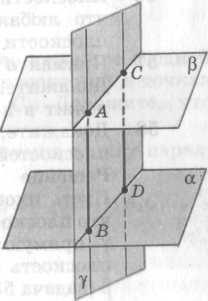 п
т
К
с
α
β
Задача № 51.(еще  один  признак параллельности)Докажите, что плоскости α и β параллельны, если две пересекающиеся прямые  т и n плоскости α параллельны плоскости β.
Дано:  т ∩ п = К,  т Є α,  п Є α,
            т || β,  п || β.
Доказать:  α || β.
α ∩ β = с
1)  Допустим,  что ___________
п || β,  т || β
2)  Так  как  __________________,
      то  ______________________.
т || с  и  п || с
Получаем,  что
    ______________________________________________________.
через  точку  К  проходят  две  прямые  параллельные  прямой  с.
Вывод:
α || β
Задача № 53.
Три отрезка А1А2, В1В2, С1С2 , не лежащие  в одной плоскости,  имеет общую середину.  Докажите, что плоскости А1В1С1 и А2В2С2 параллельны.
Дано: отрезки А1А2; В1В2; С1С2
О Є А1А2;  О Є В1В2;  О Є С1С2
А1О = ОА2;  В1О = ОВ2;  С1О = ОС2
Доказать:  А1В1С1 || А2В2С2
С1
А1
О
В2
В1
А2
С2
Задача № 53.
Доказательство:
А1А2, и В1В2 лежат в одной плоскости по следствию из А1 (через две пересекающиеся прямые проходит плоскость, и притом только одна). 
А1В1А2В2 - параллелограмм (диагонали четырехугольника пересекаются и в точке пересечения делятся пополам). Следовательно, А1В1║ А2В2
 Аналогично А1А2, и С1С2 лежат в одной плоскости. А1С1А2С2 - параллелограмм.
 Отсюда, А1С1 ║ А2С2
А1В1 ∩ А1С1 =А1; А2В2 ∩ А2С2 = А2.
По признаку параллельности плоскостей А1В1 С1║А2В2С2.
С1
А1
О
В2
В1
А2
С2
Задача № 54.
Дано: ΔАDС. М, К, Р - середины ВА, ВС, ВD соответственно. SADC = 48 см2.
Доказать: а) МРN║ АDС. б) Найти: SMNP.
В
N
М
C
Р
А
D
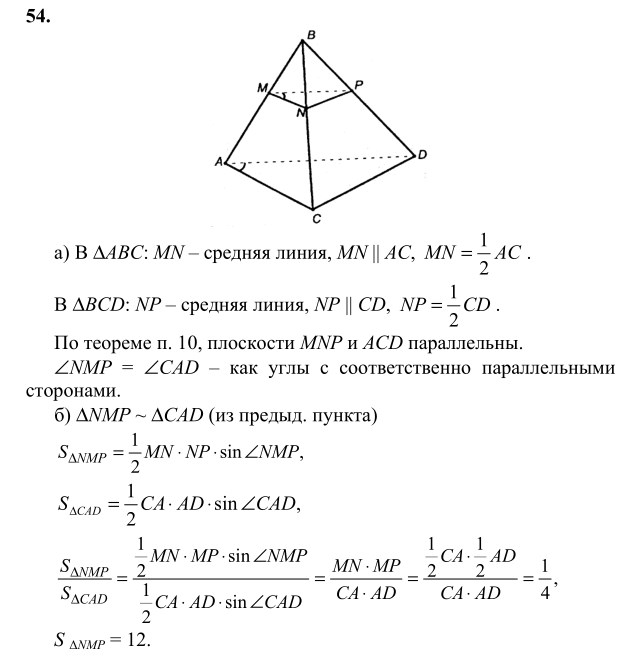 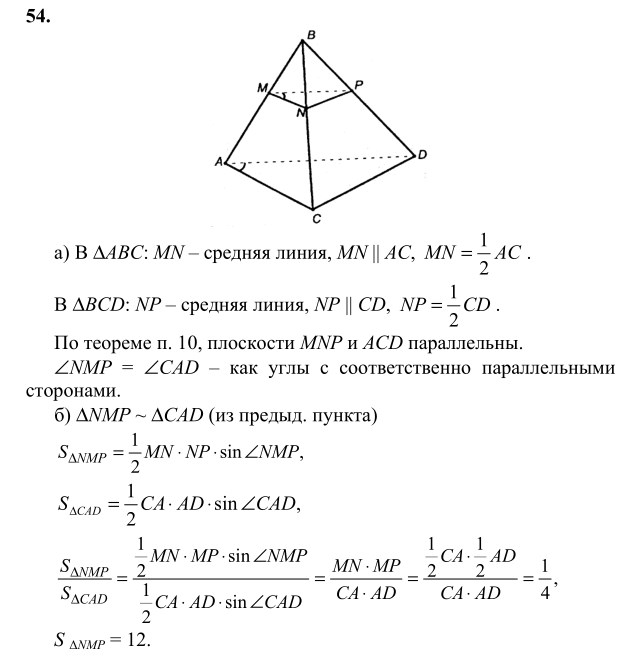 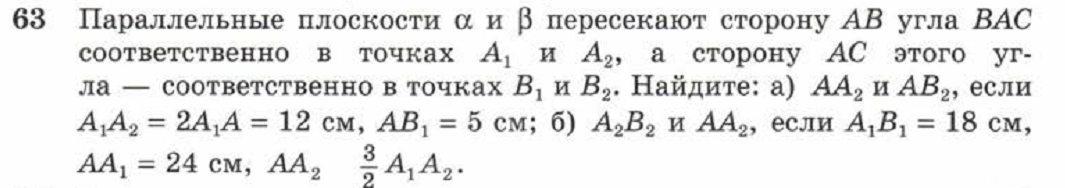 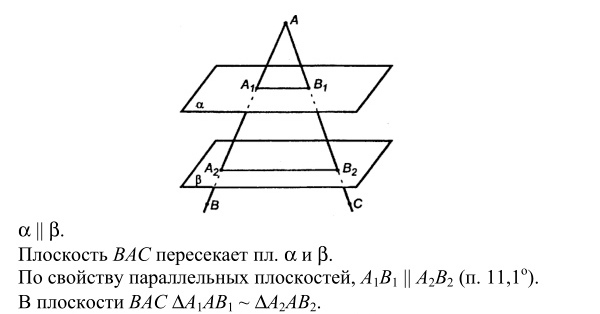 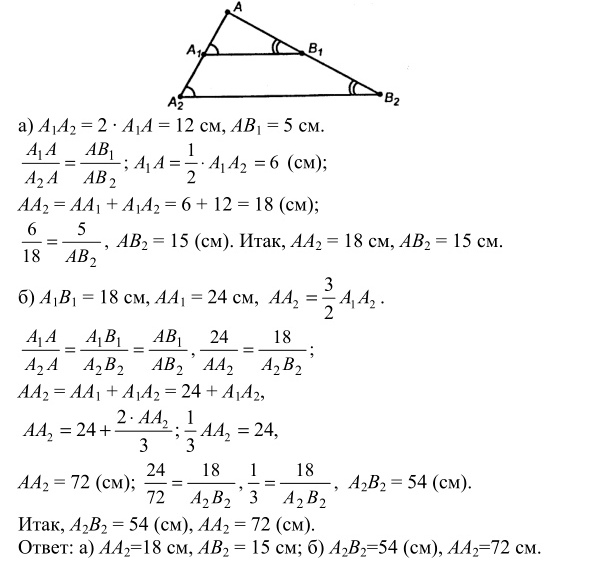 Домашнее задание: 1) Написать конспект урока в тетради;
		         2) Выполнить тест в тетради.
Сфотографировать и отправить на электронную почту преподавателя olgadumnova80@mail.ru или в личные сообщения «В контакте» https://vk.com/id407022472 Ольга Думнова
Тест «Параллельность плоскостей»
1. Выбрать верные утверждения.
1) Две плоскости называются параллельными, если они не имеют ни одной общей точки.
2) Если две плоскости пересечены третьей, то линии их пересечения параллельны.
3) Отрезки параллельных прямых, заключённые между параллельными плоскостями, равны.
2. На рисунке 1 точки: Е-середина АМ, К-середина ВМ, Р-середина СМ. Площадь треугольника ЕКР равна 24 см2. Найти площадь треугольника АВС.
A) 96 см2; B) 64 см2; C) 72 см2; D) 48 см2.
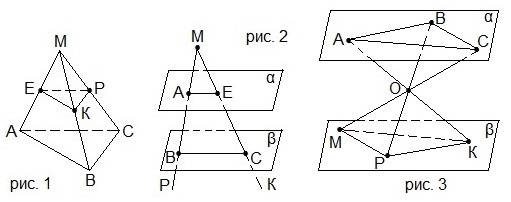 3. Параллельные плоскости α и β пересекают стороны угла РМК в точках А, В, Е и С, как показано на рисунке 2. Известно, что МВ=2,5АМ, АЕ=18 см. Найти ВС.
40 см; B) 45 см; C) 36 см; D) 42 см.

4. На рисунке 3 точки А, В и С лежат в плоскости α, точки М, Р и К в плоскости β. Отрезки АК=СМ и ВР имеют общую середину О. Величина угла АОС составляет 60°, МК=9 см. Найти АК.
A) 20 см; B) 18 см; C) 16 см; D) 12 см.